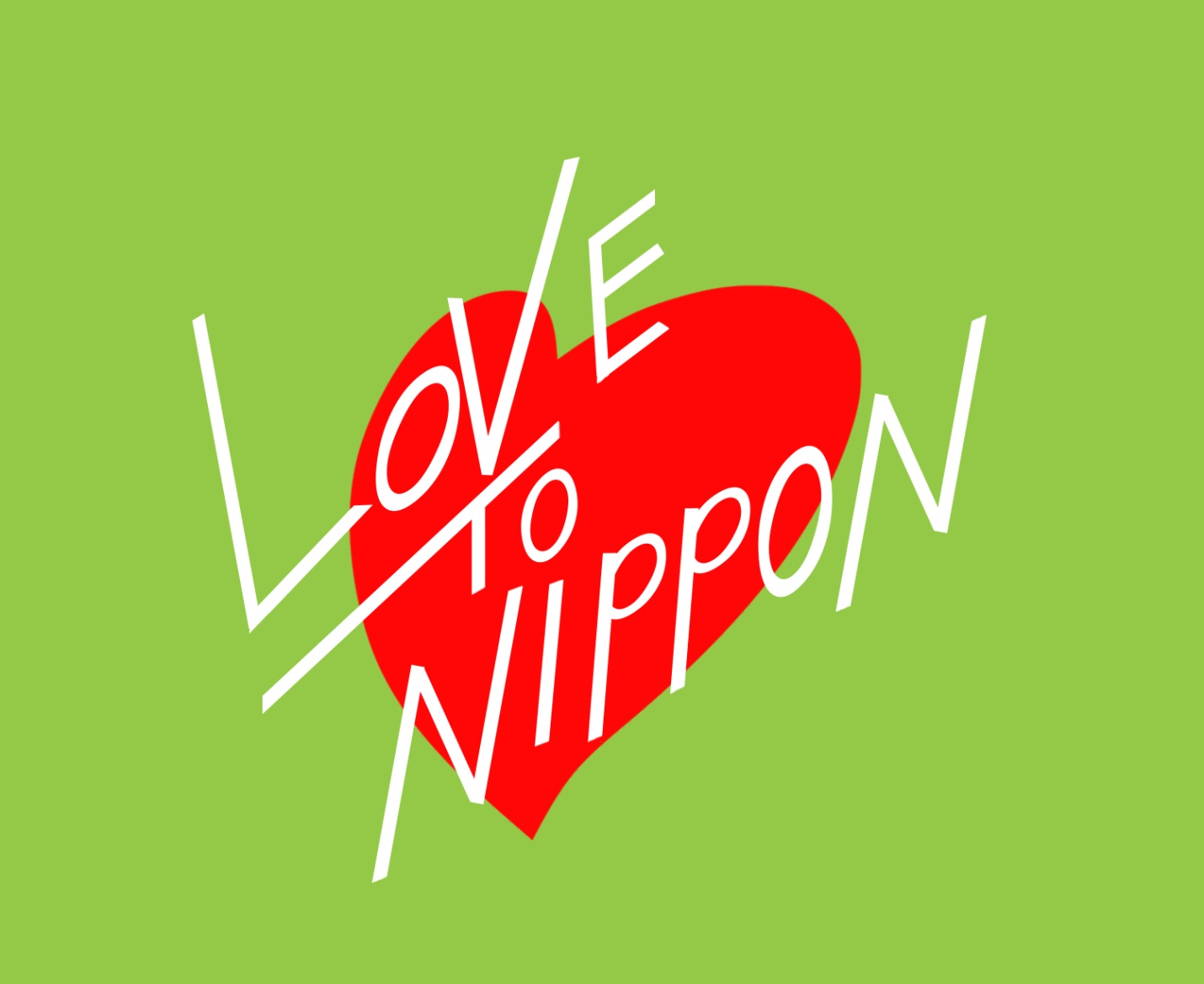 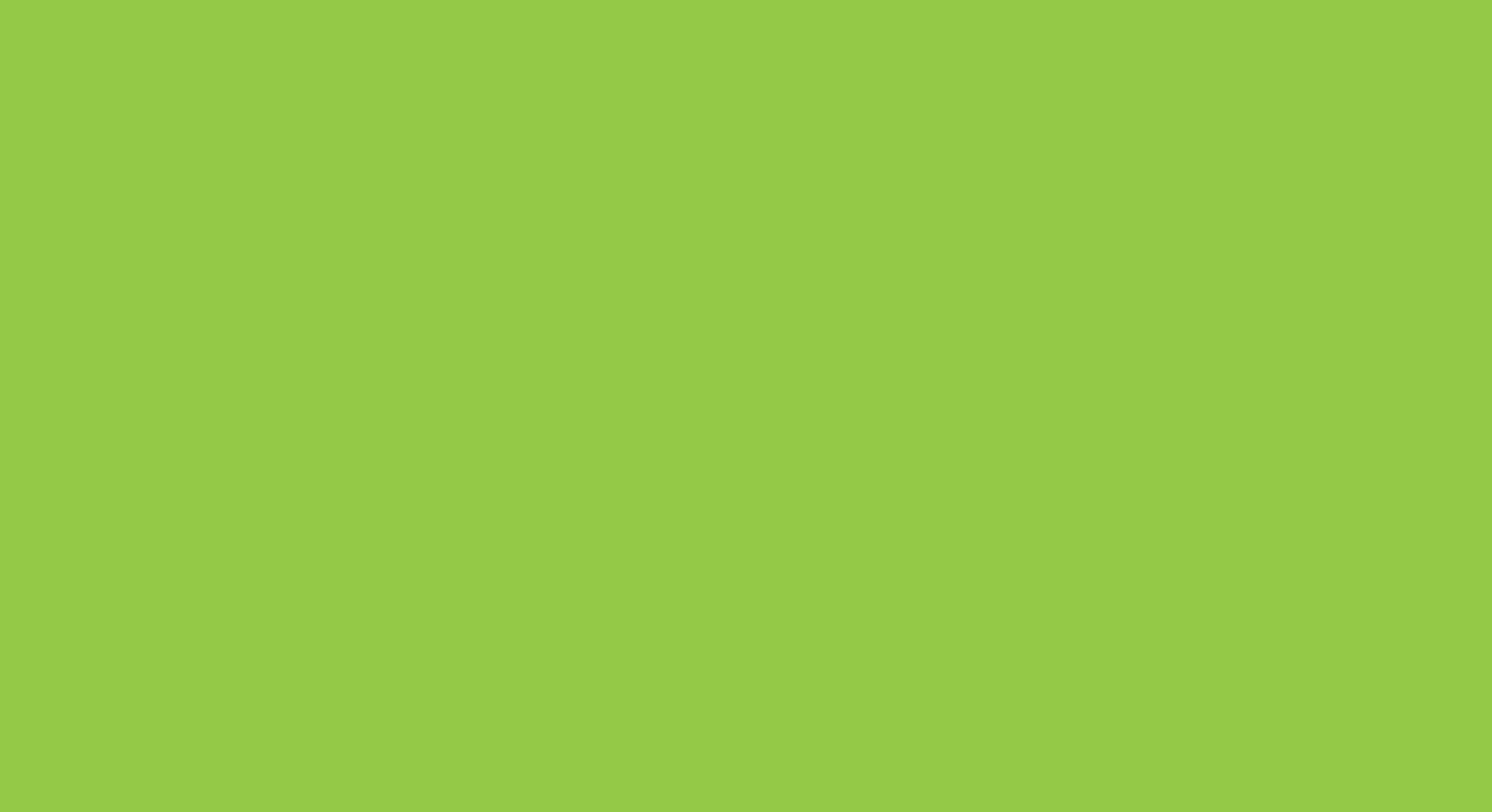 花は咲くHANA WA SAKU
まっしろな　ゆきみちに　はるかぜ　かおるMASSHIRO NA  YUKIMICHI NI   HARUKAZE KAORUわたしは　なつかしい　あのまちを　おもいだすWATASHI WA NATSUKASHII   ANO MACHI O OMOIDASU かなえたい　ゆめも　あった　かわりたい　じぶんも　いたKANAETAI YUME MO ATTA    KAWARITAI JIBUN MO ITA いまはただ　なつかしい　あのひとを　おもいだすIMA WA TADA NATSUKASHII   ANO HITO O OMOIDASU
だれかの　うたが　きこえるDAREKA NO  UTA GA KIKOERU だれかを　はげましてる	DAREKA O  HAGEMASHITERU だれかの　えがおが　みえるDAREKA NO  EGAO GA MIERU かなしみの　むこうがわにKANASHIMI NO  MUKOUGAWA NI
花は　花は　花はさくHANA WA   HANA WA    HANA WA SAKU いつか　うまれる　きみにITSUKA UMARERU   KIMI NI 花は　花は　花はさくHANA WA   HANA WA    HANA WA SAKU わたしは　なにを　のこしただろうWATASHI WA NANI O   NOKOSHITA DAROU
よぞらの　むこうの　あさの　けはいにYOZORA NO MUKOU NO  ASA NO KEHAI NI わたしは　なつかしい　あのひびを　おもいだすWATASHI WA NATSUKASHII   ANOHIBI O OMOIDASU きずついて　きずつけて　むくわれず　ないたりしてKIZU TSUITE KIZU TSUKETE    MUKUWAREZU NAITARI SHITE いまはただ　いとおしい　あのひとを　おもいだすIMA WA TADA ITOOSHII     ANO HITO O OMOIDASU
だれかの　おもいが　みえるDAREKA NO  OMOI GA  MIERU だれかと　むすばれてるDAREKA TO  MUSUBARETERU だれかの　みらいが　みえるDAREKA NO  MIRAI GA MIERU かなしみの　むこうがわにKANASHIMI NO  MUKOUGAWA NI
花は　花は　花はさくHANA WA  HANA WA   HANA WA SAKU いつか　うまれる　きみにITSUKA UMARERU  KIMI NI 花は　花は　花はさくHANA WA   HANA WA   HANA WA SAKU わたしは　なにを　のこしただろうWATASHI WA NANI O  NOKOSHITA  DAROU
花は　花は　花はさくHANA WA    HANA WA    HANA WA SAKU いつか　うまれる　きみにITSUKA UMARERU   KIMI NI 花は　花は　花はさくHANA WA   HANA WA    HANA WA SAKU わたしは　なにを　のこしだろうWATASHI WA NANI O  NOKOSHITA DAROU
花は　花は　花はさくHANA WA   HANA WA   HANA  WA SAKU いつか　こいする　きみにITSUKA KOISURU  KIMI NI 花は　花は　花はさくHANA WA   HANA WA    HANA WA SAKU いつか　こいする　きみのためにITSUKA KOI SURU   KIMI NO TAME NI